CCF Eco /Droit en Bac pro tertiaire.
Conception et programmation sur le cycle de formation des études
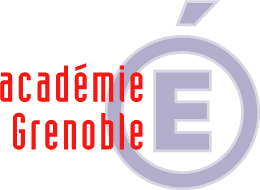 Le concept d’études en Eco/ Droit
Les objectifs.
Le concept d’étude
1.Les Objectifs
2. Le Concept
Un travail qui prend appui sur un  Thème et un objet d’étude en lien avec le programme
4 Etudes qui seront centralisées dans un Dossier.
Réalisé sur le temps scolaire ( 4 heures) et hors scolaire.
Le dossier est le support de l’évaluation certificative.
Les études sont réalisées en première et en terminale.
Les caractéristiques d’une étude
Le choix du Thème et de  l’objet d’étude.
L’organisation du travail
1.Le choix du thème et de l’objet d’étude.
1. Choisir le thème et l’objet d’étude
Thématique proposée par l’enseignant
Exemple : le télétravail

 Libellé de l’objet choisi par l’élève : 
le télétravail dans le cadre de la VAD.
 Objectifs de l’étude : 
Recueillir et analyser le point de vue d’un télétravailleur.
 Cadre de l’étude :  
Interviewer un télétravailleur à partir de questions.
 Mode de restitution :  
verbatim des entretiens, mise en perspective des éléments recueillis. 
Un document synthétique d’une page pour accompagner le verbatim et la présentation de l’entreprise.
2 cas: 
- Le professeur peut imposer un thème ou non.
- L’élève est libre de choisir l’objet de son étude
2. L’élève doit
- Déterminer le libellé de l’objet.
- Préciser les objectifs de l’étude
- Fixer un contexte et un cadre
- Organiser un mode de restitution
3.Un lien fort avec le métier préparé doit être privilégié.
2. Organiser le travail
Etape 1. Rechercher de l’information
Etape 3. Créer les supports de restitution des travaux
Les élèves peuvent créer des supports variés:
Textes, graphiques, tableaux
Photos
Diaporamas
Reportages vidéo ou audio…
A partir de sources diverses (PFMP, visites, entretiens, CDI, presse régionale et nationale, revues spécialisées, Internet ….)

Chaque information retenue doit être clairement identifiée (source, date…). 

Cet objectif est à atteindre à la fin de la classe de seconde.
Etape 4. Restituer par écrit
Quels que soient les supports collectés par l’élève pour son étude , une restitution écrite sera faite.
 c’est elle qui servira de support lors de l’évaluation.
Etape 2. Analyser les informations
Les informations collectées sont structurées et analysées (voir fiches méthodes en annexes) en fonction de l’objet et des objectifs de l’étude.
Comment organiser la réalisation d’une étude?
Une approche en 5 étapes
5 étapes pour mieux s’organiser.
Etape 1: le professeur lance le travail
Explications
 Remises des documents de suivi et documents d’analyse( en annexes).
 Inscription pour chaque élève des dates de rendus intermédiaire et final sur le doc de suivi. ANNEXE 2- Doc de suivi individuel de l'élève..docx
Définir le thème de l’étude. (soit imposé par le professeur, soit choisi par l’élève).
Cerner l’objet de l’étude
 Rechercher les différents documents (travail en cours et personnel)
 Analyser à l’aide des grilles ( annexes), les informations recueillies. Annexe 4A- Grille  d'analyse d'un article de presse- doc élève.docx
Etape 2: les élèves préparent leur travail
L’élève remet à la date prévue un dossier papier et une copie informatique.
Le professeur archive le travail.
A l’aide des fiches méthode, il entreprend la synthèse de ses documents et rédige son étude . FM1-Comment réaliser une étude-doc élève.docx
 Le professeur peut à ce stade donner des conseils méthodologiques.
Sur la grille de suivi, le professeur valide tout ou partie du travail effectué.
En cas de non validation le professeur indique le ou les motifs afin que l’élève puisse progresser dans son étude. ..\Les Annexes\ANNEXE 2- Doc de suivi individuel de l'élève..docx
Etape 3: le professeur et l’élève valident le projet
Etape 4: l’élève réalise le travail de synthèse
Etape 5: l’élève remet son travail informatisé au professeur.
S’organiser sur le cycle d’étude
SECONDE
Méthodologie: résumé, explication de texte, analyse de documents, graphiques, constitution de tableaux, exposés, recherches CDI...
Etude 0: le Thème est donné par le professeur.
PREMIERE
Etude 1: avant les vacances de noël,
Etude 2: avant les vacances de Pâques,
Etude 3: facultative
TERMINALE
Etude 4: avant les vacances de Toussaint
Etude 5: avant les vacances de février
Etude 6: facultative
Préparation Oral: création des outils et entraînement.
Quels contenus accepter?
1. Les attendus
2. Des exemples
1.Les attendus.
Ce qui parait acceptable
Ce que disent les textes
-Une recherche personnelle portant sur au moins 2 documents de sources différentes.
Une analyse structurée des documents.
Une production écrite d’au moins une page respectant les règles de rédaction, de syntaxe et d’orthographe.
« une courte production (1 page) rédigée et structurée, qui doit faire état de la capacité du candidat à rendre compte d’une recherche personnelle », :
2. Des exemples
Une synthèse écrite
Quelle forme doit prendre le travail rendu?
1. L’étude
2. Le dossier complet
1.L’étude.
Page de présentation de l’étude
 ( A créer par l’élève)
Fiche de présentation de l’étude
 ( Annexe N°3)
Rédaction structurée
 ( Annexe N° 3)
Documents ressources sélectionnés
( Insérer les documents sélectionnés)
2. Le dossier complet
Sommaire
Page de garde
Etude N°1
Etude N°1
Etude N°1
Etude N°1
Etude N°1
Etude N°1
Etude N°1
Etude N°1
Etude N°1
Etude N°1
Etude N°1
Etude N°1
Etude N°2
Etude N°4
Etude N°1
Etude N°3